Institute of Physics Belgrade
Serbian Supercomputing Initiative
January 2009
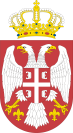 Republic of Serbia
Ministry of Science and
Technological Development
“Recognizing the strategic role of high-end scientific computing in research and development, and the growing need for the creation of leading edge European supercomputing facility, as well as considering the needs of the Serbian research community, the Ministry of Science and Technological Development of the Republic of Serbia has decided that Serbia should join and support European efforts in the field of supercomputing.”
“The Ministry appoints the Institute of Physics in Belgrade to be the referent institution representing Serbia in European initiatives aimed at the creation of the pan-European high performance computing service, such as the Partnership for Advanced Computing in Europe.”
Božidar Đelić
Deputy Prime Minister 
and Minister of Science and Technological Development
Institute of Physics Belgrade
National Supercomputing and Data Storage Facility
Blue Danube
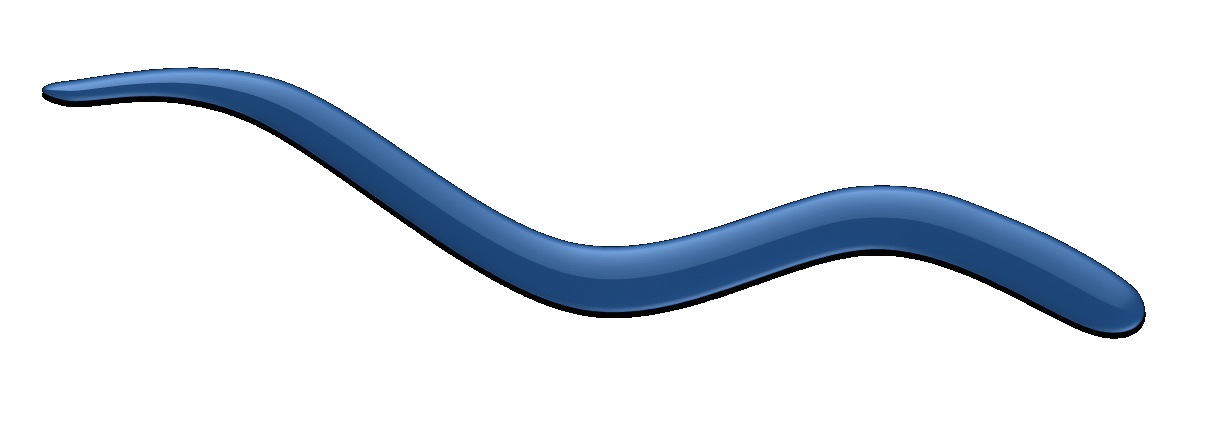 Blue Danube
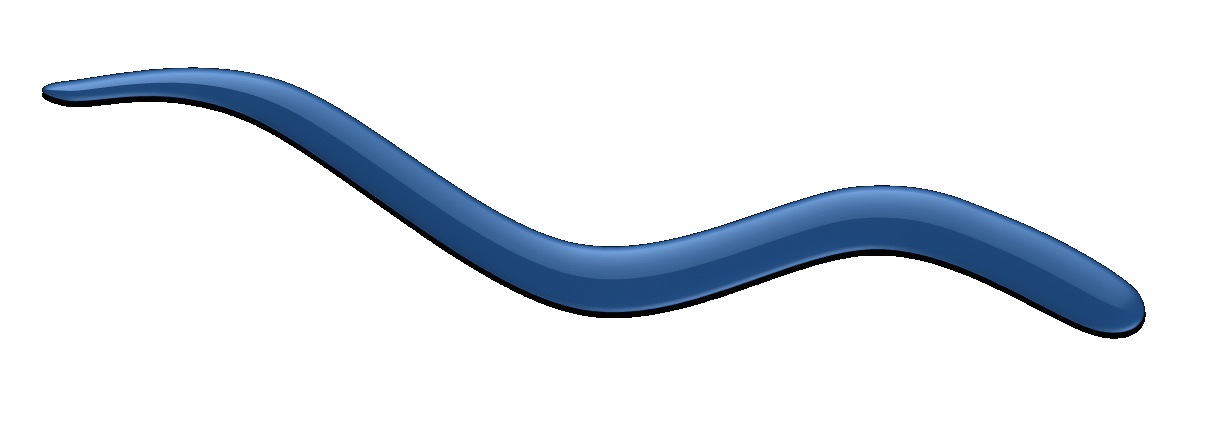 7-year National Supercomputing Initiative
Providing state-of-the-art supercomputing services:

 Creation of the   National Supercomputing and Data Storage Facility   and the Serbian Supercomputing Network
 Integration into EU supercomputing   and Grid e-Infrastructures
Blue Danube
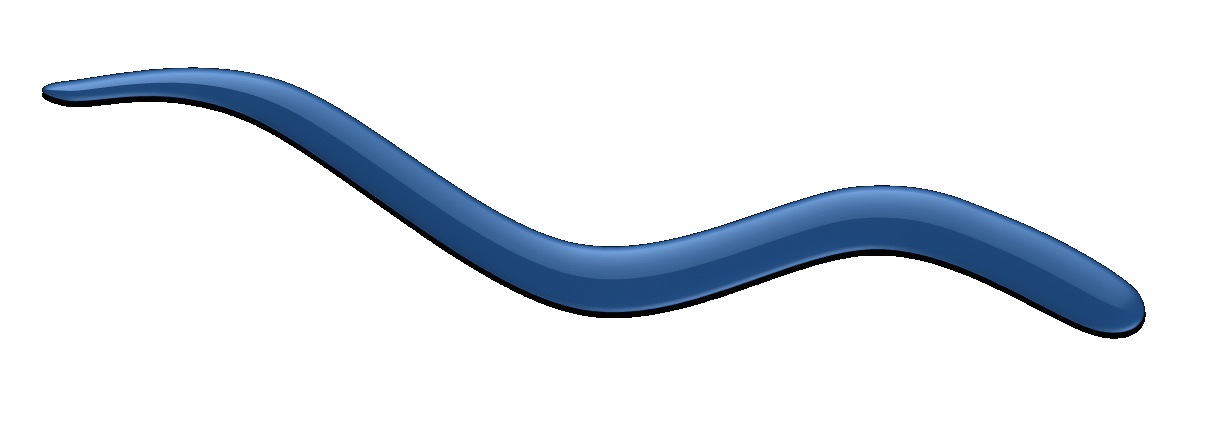 7-year National Supercomputing Initiative
Reinforcing human resources:

 Reintegration focal point for ICT experts  from the Diaspora 
 Creation of critical mass:
  70 experts hired and trained
 
 Attracting young researchers to ICT sector
Blue Danube
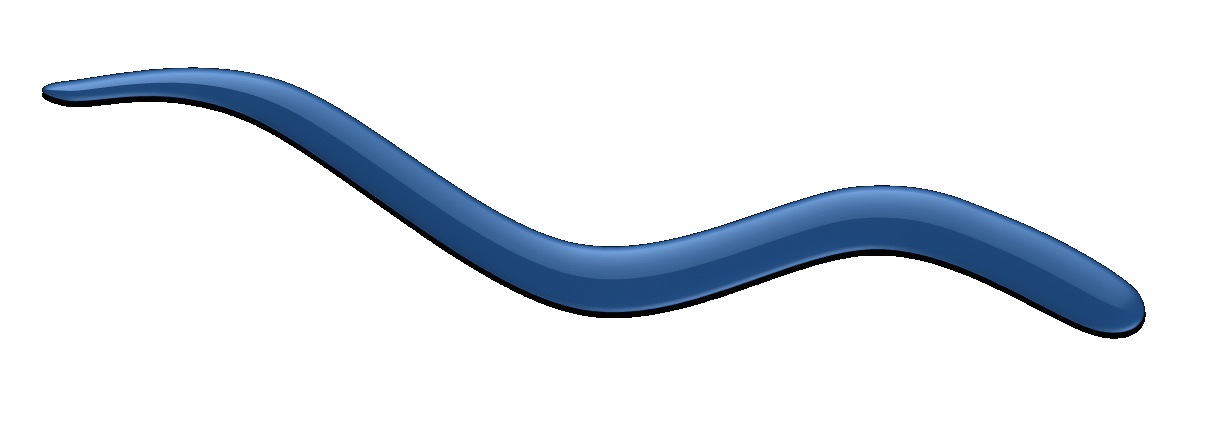 7-year National Supercomputing Initiative
Enhancing competitiveness of R&D sector:

 Opening up of new computing-intensive research areas 
 Increased participation in EU R&D programs
 
 Cutting-edge industrial applications
100000
10000
1000
100
10
Performance  (TFlops)
1
TOP 500 Supercomputers
0.1
0.01
1E-3
1E-4
1995
2000
2005
2010
2015
Year
100000
10000
1000
100
10
Performance  (TFlops)
1
TOP 500 Supercomputers
0.1
0.01
1E-3
1E-4
1995
2000
2005
2010
2015
Year
100000
10000
1000
100
10
Performance  (TFlops)
1
TOP 500 Supercomputers
0.1
0.01
1E-3
1E-4
1995
2000
2005
2010
2015
Year
100000
10000
1000
100
10
Performance  (TFlops)
1
TOP 500 Supercomputers
0.1
0.01
1E-3
1E-4
1995
2000
2005
2010
2015
Year
100000
10000
1000
100
10
Performance  (TFlops)
1
TOP 500 Supercomputers
0.1
0.01
1E-3
1E-4
1995
2000
2005
2010
2015
Year
100000
10000
1000
100
10
Performance  (TFlops)
1
TOP 500 Supercomputers
0.1
0.01
1E-3
1E-4
1995
2000
2005
2010
2015
Year
100000
10000
1000
100
10
Performance  (TFlops)
1
TOP 500 Supercomputers
0.1
0.01
1E-3
1E-4
1995
2000
2005
2010
2015
Year
100000
10000
1000
100
10
Performance  (TFlops)
1
TOP 500 Supercomputers
0.1
0.01
1E-3
1E-4
1995
2000
2005
2010
2015
Year
100000
10000
1000
100
10
Performance  (TFlops)
1
TOP 500 Supercomputers
0.1
0.01
1E-3
1E-4
1995
2000
2005
2010
2015
Year
100000
10000
1000
100
10
Performance  (TFlops)
1
TOP 500 Supercomputers
0.1
0.01
1E-3
1E-4
1995
2000
2005
2010
2015
Year
100000
10000
1000
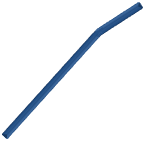 100
10
Performance  (TFlops)
1
TOP 500 Supercomputers
0.1
0.01
1E-3
1E-4
1995
2000
2005
2010
2015
Year
100000
10000
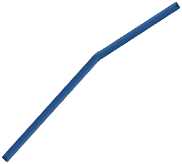 1000
100
10
Performance  (TFlops)
1
TOP 500 Supercomputers
0.1
0.01
1E-3
1E-4
1995
2000
2005
2010
2015
Year
100000
10000
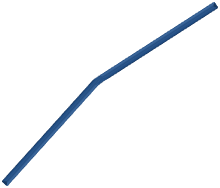 1000
100
10
Performance  (TFlops)
1
TOP 500 Supercomputers
0.1
0.01
1E-3
1E-4
1995
2000
2005
2010
2015
Year
100000
10000
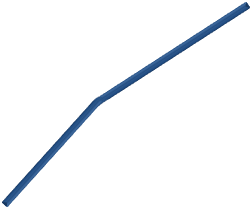 1000
100
10
Performance  (TFlops)
1
TOP 500 Supercomputers
0.1
0.01
1E-3
1E-4
1995
2000
2005
2010
2015
Year
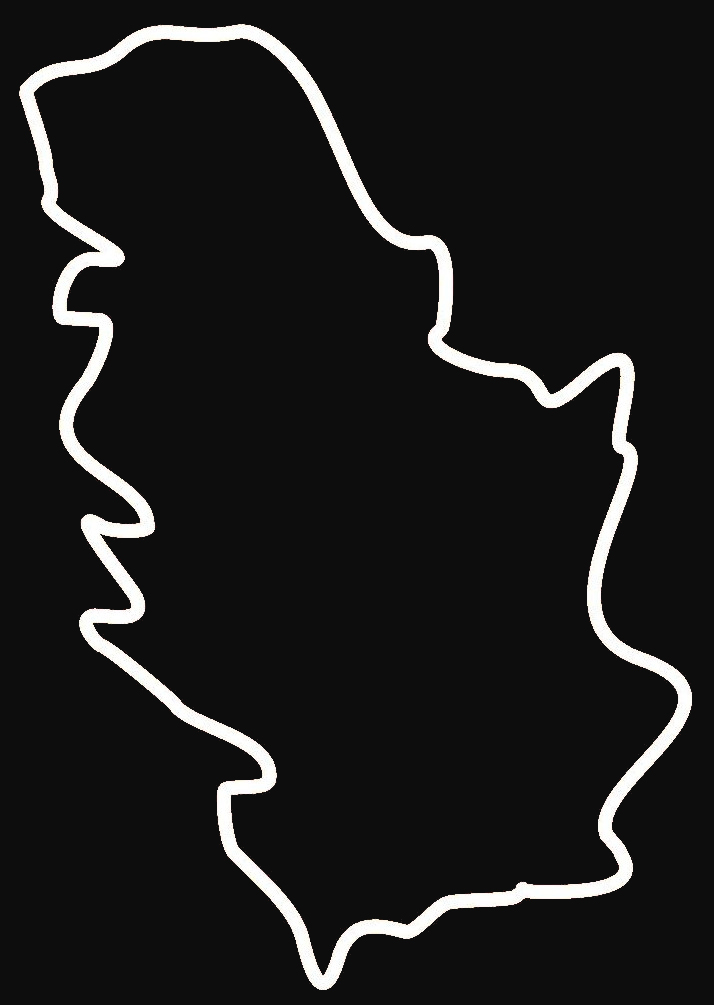 Blue Danube
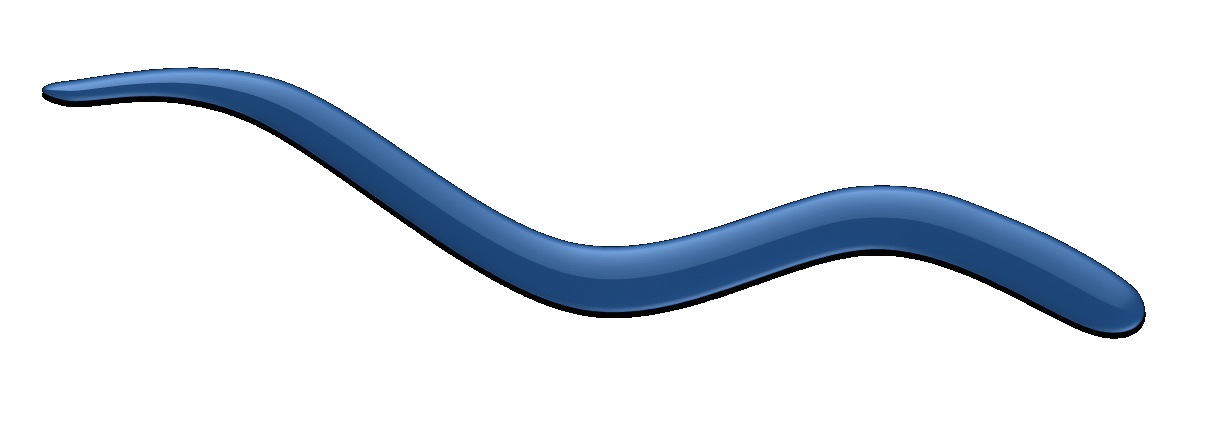 20
201
0
9
0
1
2
5
6
8
3
4
Blue Danube
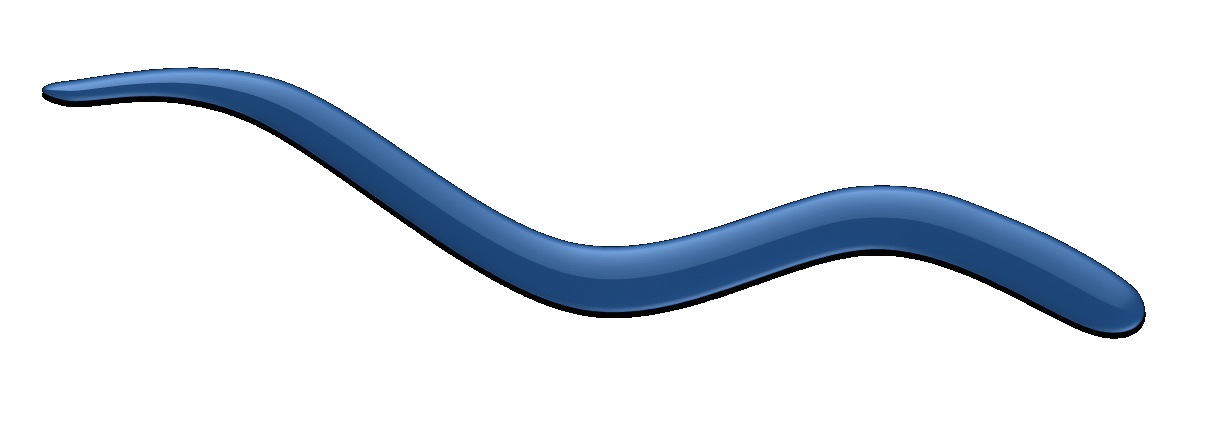 M1 – Supercomputing Initiative launched (2008)
M2 – Diaspora Workshop on High Performance Computing (2009)
M3 – National Supercomputing and Data Storage Facility        operational  (2009)
M4 – Blue Danube in Top 500 Supercomputers (2010)
M5 – Blue Danube in Top 100 Supercomputers (2012)
M6 – Blue Danube breaks PetaFlops barrier (2014)
M7 – Serbian Supercomputing Network Completed (2016)
Milestones